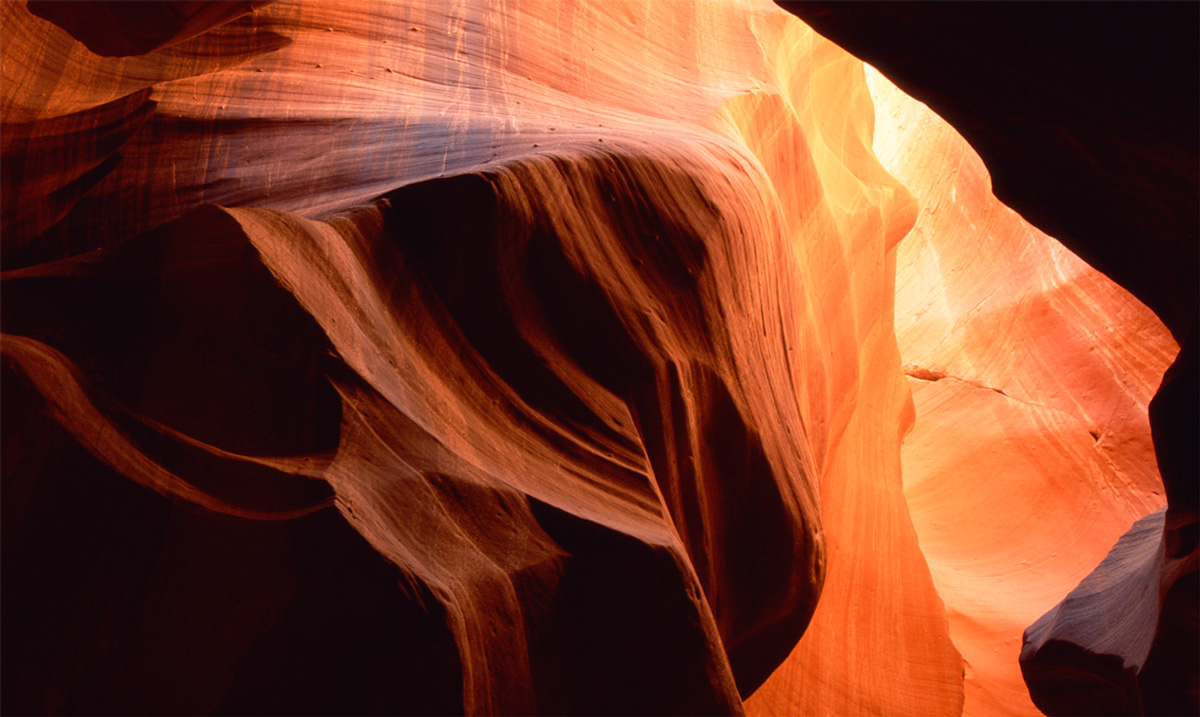 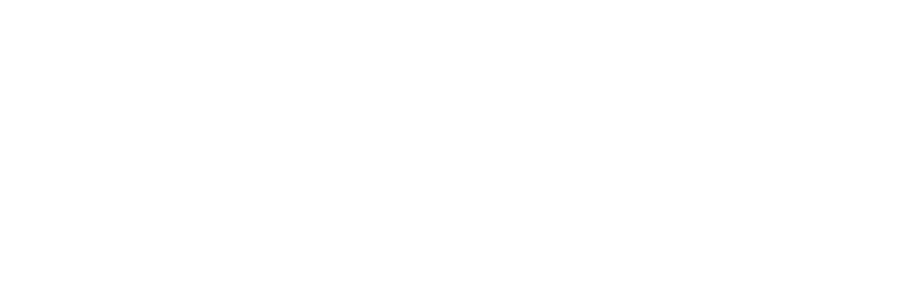 Speeding Up Security Testing

OWASP AppSec USA 2011
Moderator: Wendy Nather, The 451 Group
The 451 Group
451 Research is focused on the business of enterprise IT innovation. The company’s analysts provide critical and timely insight into the competitive dynamics of innovation in emerging technology segments.
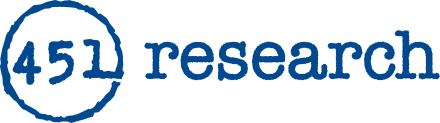 Tier1 Research is a single-source research and advisory firm covering the multi-tenant datacenter, hosting, IT and cloud-computing sectors, blending the best of industry and financial research.
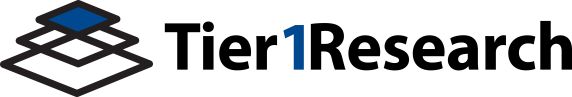 The Uptime Institute is ‘The Global Data Center Authority’ and a pioneer in the creation and facilitation of end-user knowledge communities to improve reliability and uninterruptible availability in datacenter facilities.
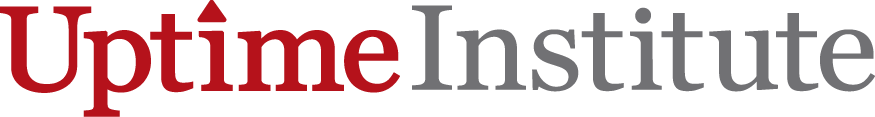 TheInfoPro is a leading IT advisory and research firm that provides real-world perspectives on the customer and market dynamics of the enterprise information technology landscape, harnessing the collective knowledge and insight of leading IT organizations worldwide.
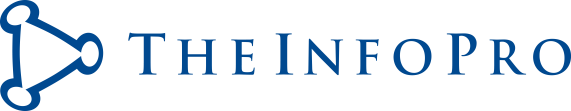 ChangeWave Research is a research firm that identifies and quantifies ‘change’ in consumer spending behavior, corporate purchasing, and industry, company and technology trends.
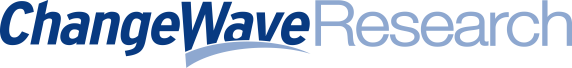 Game Time Cheat Sheet
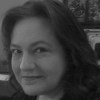 Wendy Nather
Research Director, Enterprise Security Practice
The 451 Group
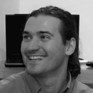 Dinis Cruz
Leader, OWASP O2 Platform Project
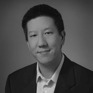 Chris Eng
Vice-President of Research, Veracode
Game Time Cheat Sheet
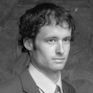 Sean Fay
Chief Architect, HP Fortify
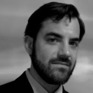 John Steven
Senior Director, Advanced Technology Consulting
Cigital
Game Time Cheat Sheet
Jerry Hoff
Vice-President, Static Code Analysis Division
WhiteHat Security
Darren Meyer
Senior Technical Architect
A Very Large Company
Why do we care about speeding up application security testing?
Security is too often an afterthought, somewhere between QA and production release
Small fixes and iterative testing
Continuous integration
The “A-Word”
Dynamic nature of software versions and ephemeral business processes
There are just too many of the damned things
How do we measure testing speed?
Number of lines?

Number of pages?

Number of attacks?

Number of tests run in parallel?

Number of Red Bulls?  (manual testing only)

Per nanosecond / minute / hour / day / BG episode?
And don’t forget the extra time for …
Verification
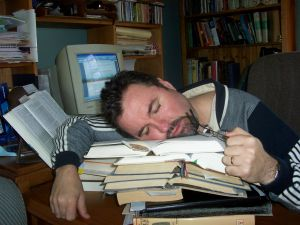 So let’s get ready to rumble.
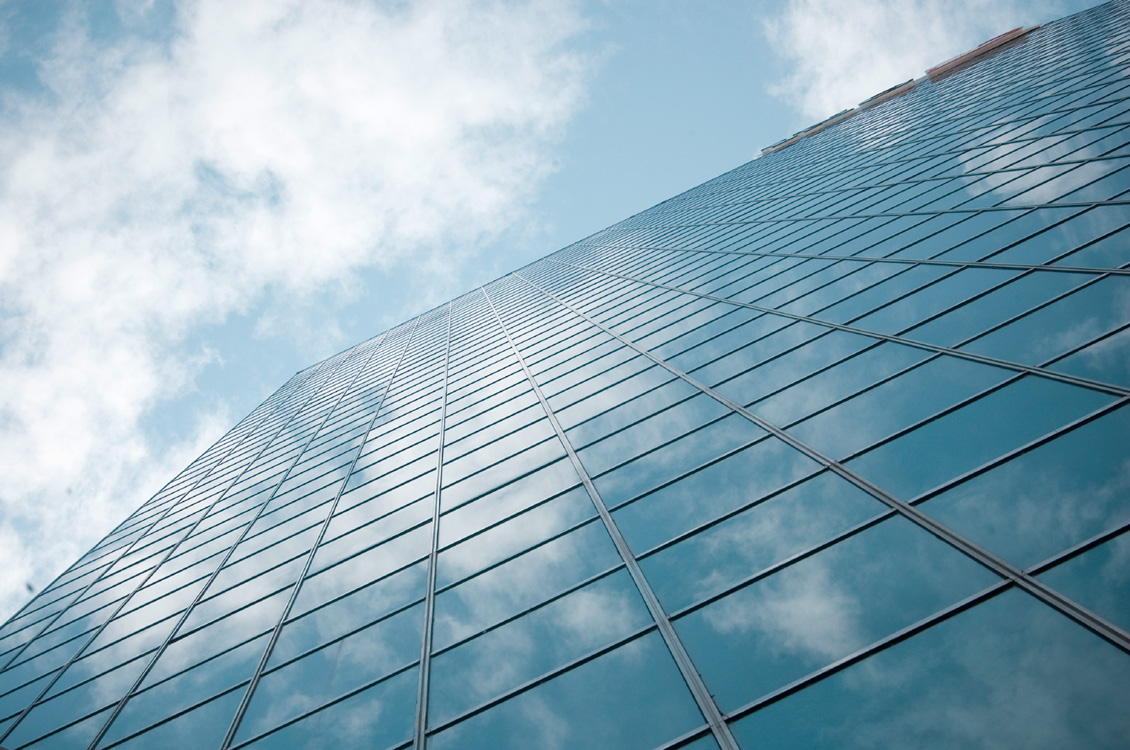 Thank You
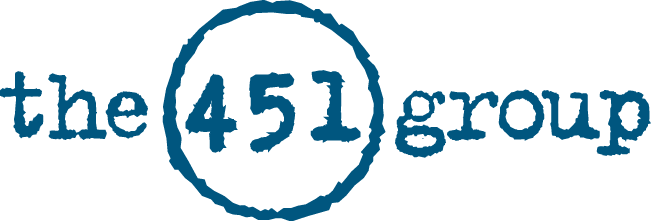 Questions?
wendy.nather@the451group.com